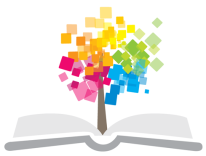 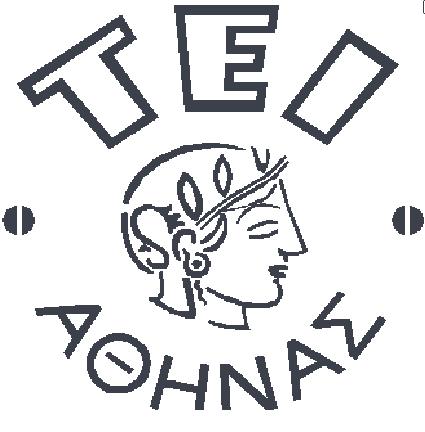 Ανοικτά Ακαδημαϊκά Μαθήματα στο ΤΕΙ Αθήνας
Τεχνικές Μάλαξης (Ε)
Ενότητα 2: Δέρμα - Έλεγχος
Δωροθέα Μακρυγιάννη Pt MSc
Τμήμα Φυσικοθεραπείας
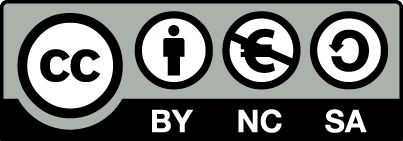 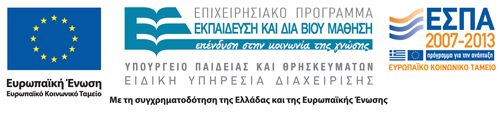 Δέρμα 1/2
Το δέρμα είναι ένα υψηλής αισθητικότητας όριο μεταξύ σώματος και περιβάλλοντος. Παράλληλα συμβάλλει στην εμφάνιση.
Το δέρμα είναι πολύπλοκο όργανο:
Είναι το 7% του βάρους του σώματος. 
Έχει το ¼ των 3000000 κυττάρων του σώματος.
Έχει 100 ιδρωτοποιούς αδένες.
Στις άκρες των δακτύλων, σε δύο τετραγωνικά χιλιοστά, υπάρχουν 700 υποδοχείς αφής. 
Η εξειδίκευση των μηχανο-υποδοχέων καθορίζεται από την κατάληξή τους, τον εντοπισμό τους, στον εγκέφαλο.
1
Δέρμα 2/2
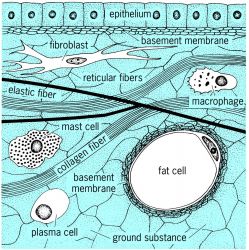 επιθήλιο
ινοβλάστες
Βασική μεμβράνη
Δικτυωτές ίνες
Ελαστικές ίνες
Μακροφάγα
Βασεόφιλο
Κολλαγόνες ίνες
Λιπώδη κύτταρα
Βασική μεμβράνη
πλασματοκύτταρα
Θεμέλια ουσία
2
thefreedictionary.com
Αφή
Το δέρμα είναι κάτι πολύ περισσότερο από μια εξωτερική κάλυψη.
Το άτομο επιβιώνει χωρίς όραση, ακοή, γεύση, όσφρηση, αλλά χωρίς την αφή απομονώνεται από το περιβάλλον και τους άλλους. 
Η αφή προσφέρει στο άτομο:
την αίσθηση της πληρότητας και 
το συναίσθημα ότι ανήκει κάπου.
3
Το άγγιγμα
Η ανάγκη του αγγίγματος επιτείνεται σε περιόδους άγχους και απαιτείται η συμμετοχή και άλλου ατόμου. 
Χωρίς άγγιγμα το άτομο βιώνει προφανή ψυχολογικό πόνο.
Η μάλαξη προσφέρει μέγιστη υπηρεσία,
ακόμη και εάν δεν έχει κάποιο άλλο 
αποτέλεσμα, επειδή 
καλλιεργεί το ανθρώπινο γένος  
μέσα από το άγγιγμα.
4
Λειτουργία Δέρματος
Το Δέρμα:
 Προστατεύει. Αποτελεί φράγμα: 
Φυσικό (κερατίνη – αδιάβροχο, μελανοκύτταρα - υπεριώδης ακτινοβολία). 
Βιολογικό (βακτήρια – ιοί). 
Χημικό (όξινος μανδύας). 
Απορροφά.
Έχει αισθητικότητα και διεγερσιμότητα.
Καθορίζει την θερμοκρασία του σώματος.
Αποβάλλει άχρηστα στοιχεία.
Συνθέτει την βιταμίνη D.
5
Ανατομική Κατασκευή
Οι στιβάδες που συνθέτουν το δέρμα είναι:
Η επιδερμίς.
Η δερμίς.
Ο υποδόριος ιστός.
Δερμίς και επιδερμίς είναι σταθερά συνδεδεμένες (τριβή, υγρό, υπερθέρμανση).
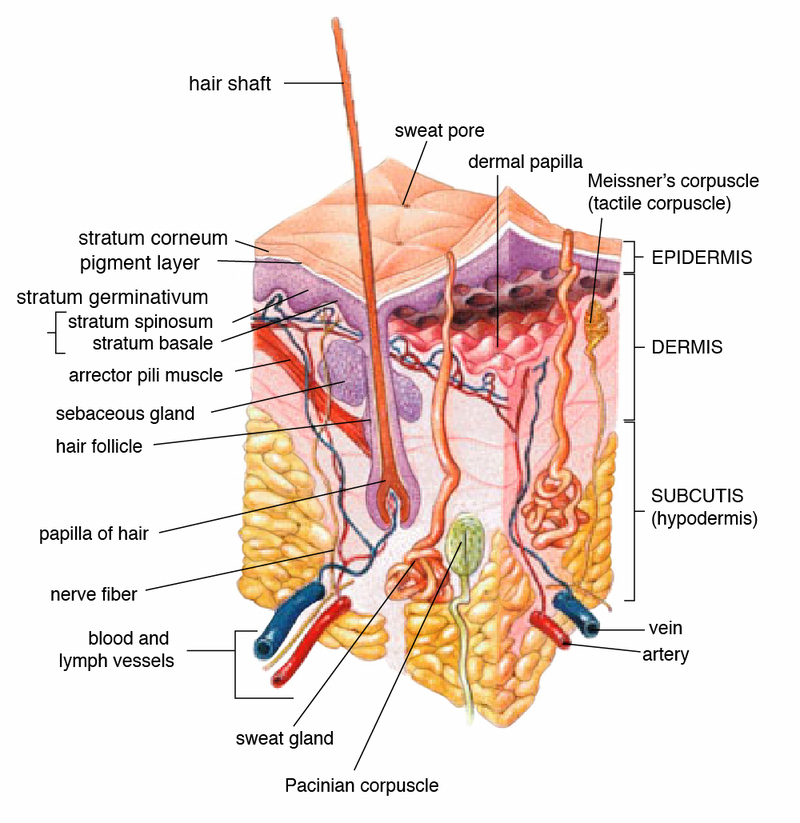 6
“Skin”, από Prof. Squirrel διαθέσιμο ως κοινό κτήμα
Επιδερμίδα 1/2
Η επιδερμίς αποτελείται από πέντε στοιβάδες:
Βλαστική η βασική στοιβάδα (germinativum). 
Παράγει όλα τα άλλα στρώματα. 
Δίσκοι του Merkel νευρικές απολήξεις για αίσθηση αφής .
Ακανθώδης στοιβάδα(spinosum). 
Συνδετική στοιβάδα μεταξύ των γειτονικών στρωμάτων.
Κοκκιώδες στοιβάδα, εκκαθάρισης(granulosum). 
Η παρουσία κερατο-υαλωδών κυττάρων είναι ενδεικτική.
Η εκφύλιση των πυρήνων των κυττάρων οδηγεί στην κερατινοποίησή τους.
7
Επιδερμίδα 2/2
Διαυγής στοιβάδα(lusidum). 
Κερατίνη στοιβάδα(corneum). Το εξώτερο στρώμα (δεν απορροφά νερό). 
Το πέμπτο επιδερμικό έξτρα στρώμα υπάρχει σε περιοχές μεγάλης τριβής, παλάμες και πτέρνες. Σε λεπτό δέρμα είναι ανύπαρκτο.
8
Επιδερμίς και Δερμίς
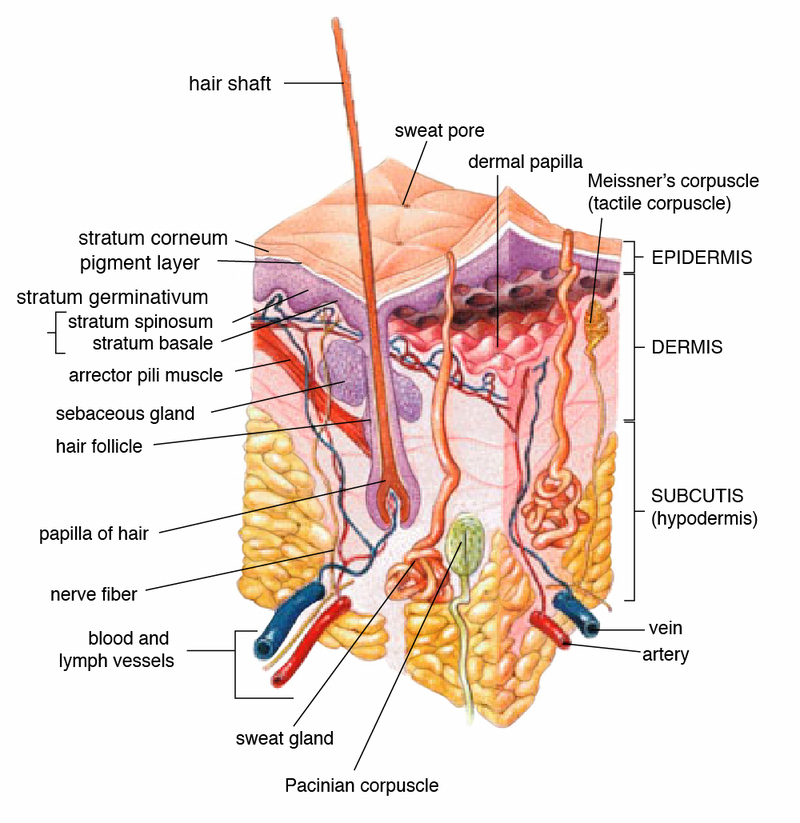 Ι
“Skin”, από Prof. Squirrel διαθέσιμο ως κοινό κτήμα
9
Υποδερμίς / Υποδόριος ιστός
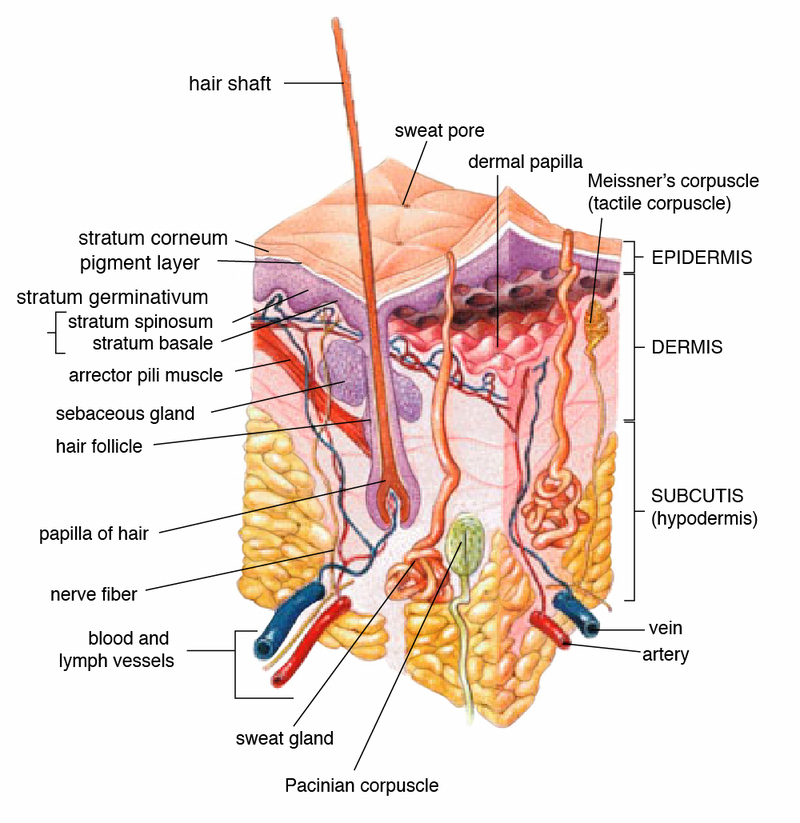 ΙΙ
“Skin”, από Prof. Squirrel διαθέσιμο ως κοινό κτήμα
10
Δερμίς 1/2
Η δερμίς έχει διαφορετικό πάχος ανάλογα:
με το φύλο και
τον εντοπισμό (παλάμες, πέλματα, βλέφαρα, εμπρός-πίσω).
Περιλαμβάνει:
Αιμοφόρα αγγεία.
Νευρικούς υποδοχείς (σωμάτια Meissner, Pacinian).
Εξωκρινείς αδένες (ιδρωτοποιοί – διαπνοή/ ελέγχονται από το συμπαθητικό νευρικό σύστημα).
11
Δερμίς 2/2
Η δερμίς αποτελείται από:
Λιπώδη ιστό (χαλαρότητα – ρυτίδες /λίπος κάτω από το δέρμα). 
Κολλαγόνο, 75% ( υποστήριξη σε αγγεία , νεύρα, θύλακες, αδένες).
Ελαστίνη (ελαστικότητα, σφριγηλότητα).
12
Αισθητικοί Υποδοχείς Δέρματος 1/3
Meissner Σωματίδια (δερμίς, αμέσως κάτω από την επιδερμίδα). Ελαφρύ άγγιγμα, το μήκος της κίνησης στο δέρμα, χαμηλής συχνότητας δόνηση με αργή προσαρμογή.
Pacinian Σωματίδια (βαθύτερες στοιβάδες της δερμίδας) υποδοχείς πίεσης ανταποκρίνονται στην μετατόπιση του δέρματος και σε μεγάλης συχνότητας δόνηση με ταχύτατη προσαρμογή.
Ελεύθερες νευρικές απολήξεις. Ανιχνεύουν τον πόνο. Ενεργοποιούνται σε αύξηση θερμοκρασίας και σε χημικές ουσίες (τραυματισμένα κύτταρα).
13
Αισθητικοί Υποδοχείς Δέρματος 2/3
Merkel Δίσκοι. Στην βασική στοιβάδα μακράς διάρκειας και συνεχής προσαρμογή στη μετατόπιση του δέρματος.
Αισθητικοί υποδοχείς των θυλακίων της τρίχας. Ανταποκρίνονται στην κίνηση της τρίχας ταχύτατα.
Krause Απολήξεις. Ευρίσκονται στην υποδερμίδα και επηρεάζονται με την πτώση της θερμοκρασίας.
Ruffini Απολήξεις. Μεταξύ δερμίδας και υποδόριου ιστού. Απαντούν σε βαθειά και συνεχή πίεση, σε αύξηση θερμοκρασίας.
14
Αισθητικοί Υποδοχείς Δέρματος 3/3
‘
Οι ιδιοδεκτικοί υποδοχείς πληροφορούν το κεντρικό νευρικό σύστημα σε δυναμικές και στατικές συνθήκες.
Ώσεις από τους υποδοχείς ταξιδεύουν διά των απαγωγών νευρώνων στο οργανωμένο κέντρο του εγκεφάλου ή του νωτιαίου μυελού, από το οποίο μέσω των προσαγωγών νευρώνων καταλήγουν στον ιστό “εκτελεστή”.
Όλοι οι ιστοί μπορεί να λειτουργήσουν ως ‘εκτελεστές’, όμως οι μύες και οι αδένες απαντούν ταχύτερα.
Κάποιος μυς συσπάται ή χαλαρώνει (ως αντανακλαστική απάντηση) μάλλον μέσω αγγειακού συστήματος με αγγελιοφόρο ορμόνη παρά μέσω του νευρικού συστήματος.
Τριβή
Η τριβή μεταξύ των ιστών:
Οι δυνάμεις που αναπτύσσονται είναι ανάλογες με την ποιότητα και τον εντοπισμό των ιστών.
Συμπεριφορά των υγρών εντός των αγγείων (οσμωτική πίεση, διάχυση - διαπίδυση).
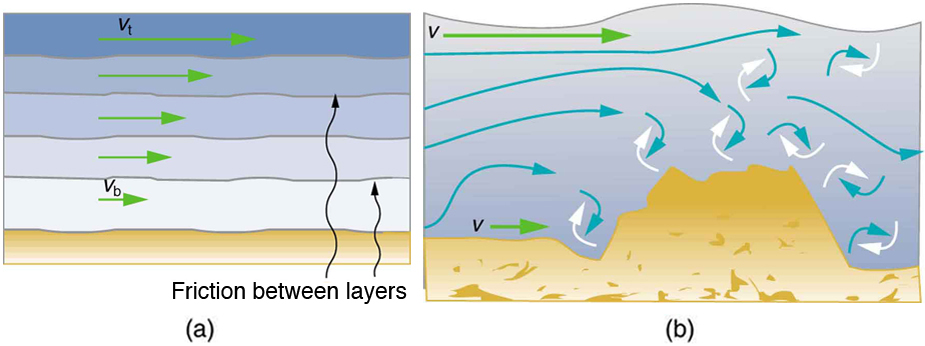 Α
Φυσιολογικός ιστός
Παθολογική κατάσταση
Υπάρχει αντίσταση, αναπτύσσεται θερμοκρασία.
Β
© 2 Μαρ 2015 OpenStax College. Textbook content produced by OpenStax College is licensed under a Creative Commons Attribution License 4.0 license.
16
Επιδερμίς και Δερμίς
Φιλτράρει τα μηχανικά και θερμικά ερεθίσματα τα οποία εξασθενούν με διαφορετικούς τρόπους καθώς μεταφέρονται μέσα από τις στοιβάδες των ιστών.
Διαφορετικά ερεθίσματα πρέπει να είναι ικανοποιητικά ισχυρά σε συγκεκριμένα επίπεδα προκειμένου να είναι αποτελεσματικά σε κατάλληλους υποδοχείς - αισθητήρια.
Τέλος Ενότητας
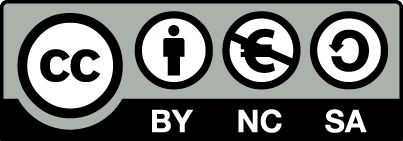 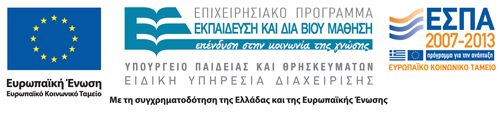 Σημειώματα
Σημείωμα Αναφοράς
Copyright Τεχνολογικό Εκπαιδευτικό Ίδρυμα Αθήνας, Δωροθέα Μακρυγιάννη 2014. Δωροθέα Μακρυγιάννη. «Τεχνικές Μάλαξης (Ε). Ενότητα 2: Δέρμα - Έλεγχος». Έκδοση: 1.0. Αθήνα 2014. Διαθέσιμο από τη δικτυακή διεύθυνση: ocp.teiath.gr.
Σημείωμα Αδειοδότησης
Το παρόν υλικό διατίθεται με τους όρους της άδειας χρήσης Creative Commons Αναφορά, Μη Εμπορική Χρήση Παρόμοια Διανομή 4.0 [1] ή μεταγενέστερη, Διεθνής Έκδοση. Εξαιρούνται τα αυτοτελή έργα τρίτων π.χ. φωτογραφίες, διαγράμματα κ.λ.π., τα οποία εμπεριέχονται σε αυτό. Οι όροι χρήσης των έργων τρίτων επεξηγούνται στη διαφάνεια «Επεξήγηση όρων χρήσης έργων τρίτων». 
Τα έργα για τα οποία έχει ζητηθεί άδεια αναφέρονται στο «Σημείωμα Χρήσης Έργων Τρίτων».
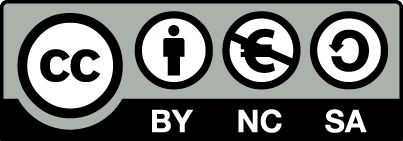 [1] http://creativecommons.org/licenses/by-nc-sa/4.0/ 
Ως Μη Εμπορική ορίζεται η χρήση:
που δεν περιλαμβάνει άμεσο ή έμμεσο οικονομικό όφελος από την χρήση του έργου, για το διανομέα του έργου και αδειοδόχο
που δεν περιλαμβάνει οικονομική συναλλαγή ως προϋπόθεση για τη χρήση ή πρόσβαση στο έργο
που δεν προσπορίζει στο διανομέα του έργου και αδειοδόχο έμμεσο οικονομικό όφελος (π.χ. διαφημίσεις) από την προβολή του έργου σε διαδικτυακό τόπο
Ο δικαιούχος μπορεί να παρέχει στον αδειοδόχο ξεχωριστή άδεια να χρησιμοποιεί το έργο για εμπορική χρήση, εφόσον αυτό του ζητηθεί.
Επεξήγηση όρων χρήσης έργων τρίτων
Δεν επιτρέπεται η επαναχρησιμοποίηση του έργου, παρά μόνο εάν ζητηθεί εκ νέου άδεια από το δημιουργό.
©
διαθέσιμο με άδεια CC-BY
Επιτρέπεται η επαναχρησιμοποίηση του έργου και η δημιουργία παραγώγων αυτού με απλή αναφορά του δημιουργού.
διαθέσιμο με άδεια CC-BY-SA
Επιτρέπεται η επαναχρησιμοποίηση του έργου με αναφορά του δημιουργού, και διάθεση του έργου ή του παράγωγου αυτού με την ίδια άδεια.
διαθέσιμο με άδεια CC-BY-ND
Επιτρέπεται η επαναχρησιμοποίηση του έργου με αναφορά του δημιουργού. 
Δεν επιτρέπεται η δημιουργία παραγώγων του έργου.
διαθέσιμο με άδεια CC-BY-NC
Επιτρέπεται η επαναχρησιμοποίηση του έργου με αναφορά του δημιουργού. 
Δεν επιτρέπεται η εμπορική χρήση του έργου.
Επιτρέπεται η επαναχρησιμοποίηση του έργου με αναφορά του δημιουργού
και διάθεση του έργου ή του παράγωγου αυτού με την ίδια άδεια.
Δεν επιτρέπεται η εμπορική χρήση του έργου.
διαθέσιμο με άδεια CC-BY-NC-SA
διαθέσιμο με άδεια CC-BY-NC-ND
Επιτρέπεται η επαναχρησιμοποίηση του έργου με αναφορά του δημιουργού.
Δεν επιτρέπεται η εμπορική χρήση του έργου και η δημιουργία παραγώγων του.
διαθέσιμο με άδεια 
CC0 Public Domain
Επιτρέπεται η επαναχρησιμοποίηση του έργου, η δημιουργία παραγώγων αυτού και η εμπορική του χρήση, χωρίς αναφορά του δημιουργού.
Επιτρέπεται η επαναχρησιμοποίηση του έργου, η δημιουργία παραγώγων αυτού και η εμπορική του χρήση, χωρίς αναφορά του δημιουργού.
διαθέσιμο ως κοινό κτήμα
χωρίς σήμανση
Συνήθως δεν επιτρέπεται η επαναχρησιμοποίηση του έργου.
Διατήρηση Σημειωμάτων
Οποιαδήποτε αναπαραγωγή ή διασκευή του υλικού θα πρέπει να συμπεριλαμβάνει:
το Σημείωμα Αναφοράς
το Σημείωμα Αδειοδότησης
τη δήλωση Διατήρησης Σημειωμάτων
το Σημείωμα Χρήσης Έργων Τρίτων (εφόσον υπάρχει)
μαζί με τους συνοδευόμενους υπερσυνδέσμους.
Χρηματοδότηση
Το παρόν εκπαιδευτικό υλικό έχει αναπτυχθεί στo πλαίσιo του εκπαιδευτικού έργου του διδάσκοντα.
Το έργο «Ανοικτά Ακαδημαϊκά Μαθήματα στο Πανεπιστήμιο Αθηνών» έχει χρηματοδοτήσει μόνο την αναδιαμόρφωση του εκπαιδευτικού υλικού. 
Το έργο υλοποιείται στο πλαίσιο του Επιχειρησιακού Προγράμματος «Εκπαίδευση και Δια Βίου Μάθηση» και συγχρηματοδοτείται από την Ευρωπαϊκή Ένωση (Ευρωπαϊκό Κοινωνικό Ταμείο) και από εθνικούς πόρους.
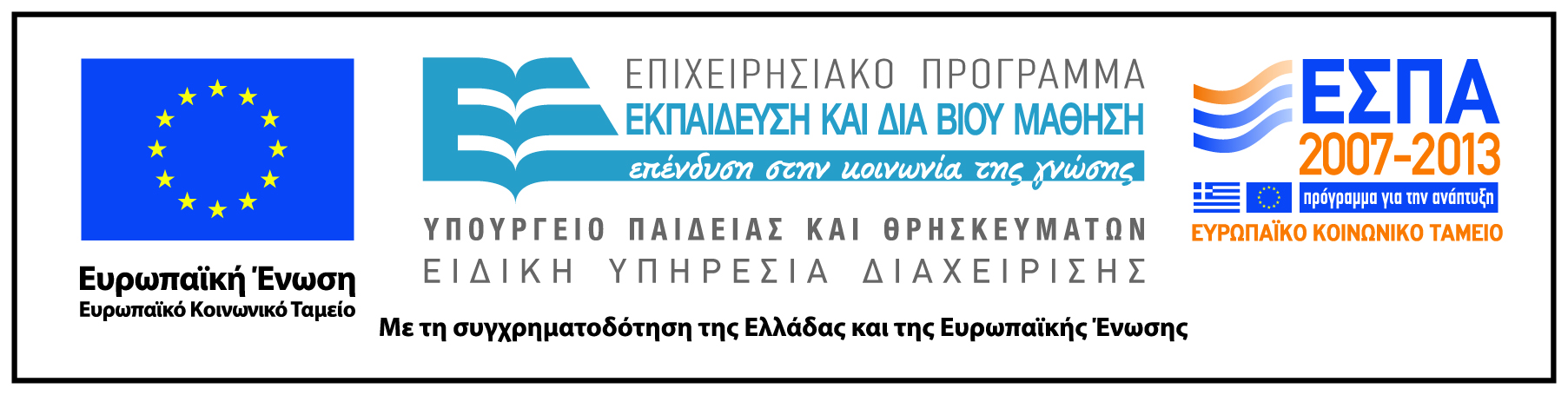